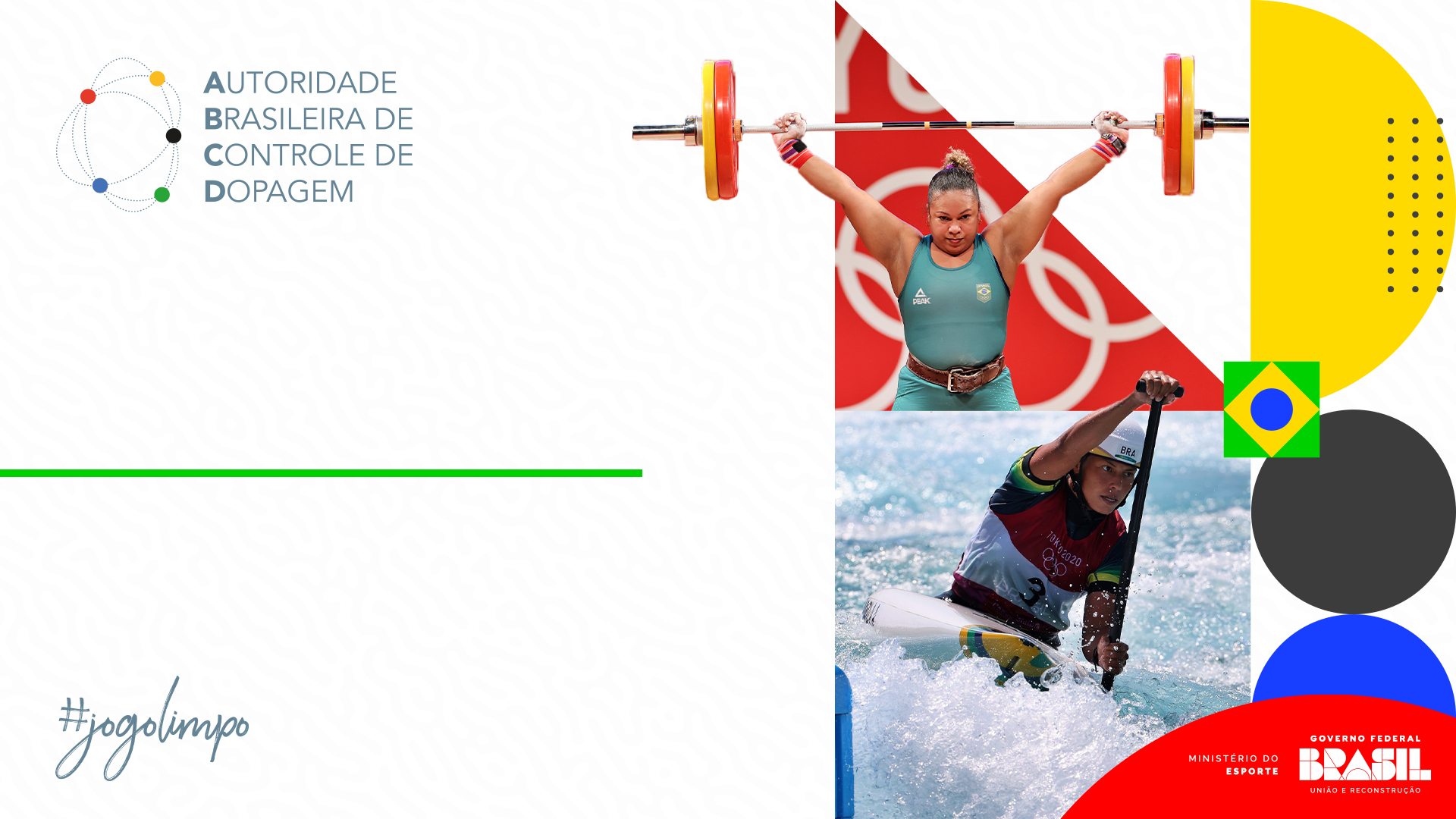 Formulário de Cadeia de Custódia Chain Of Custody Form
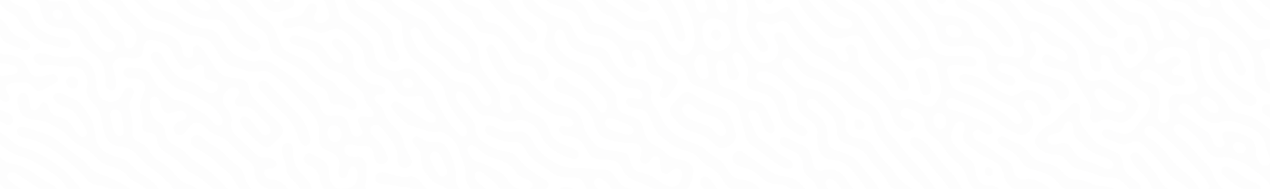 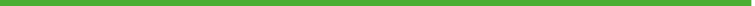 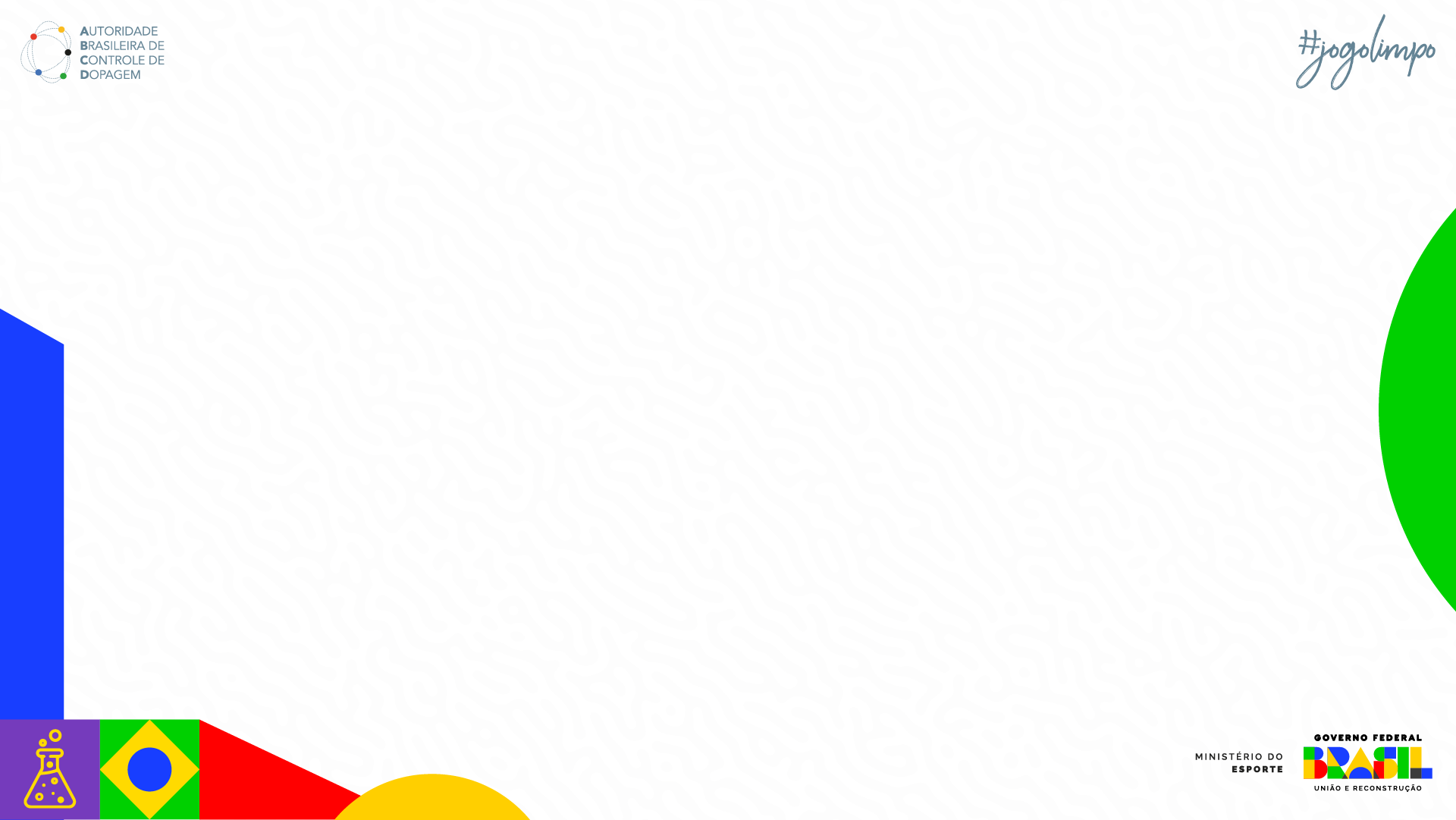 Formulário de Cadeia de Custódia
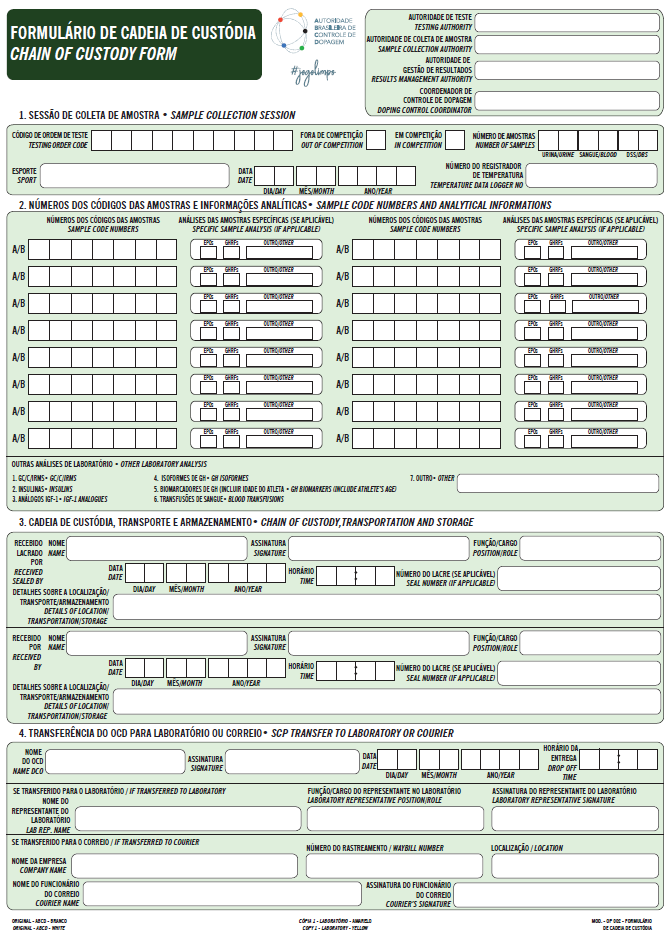 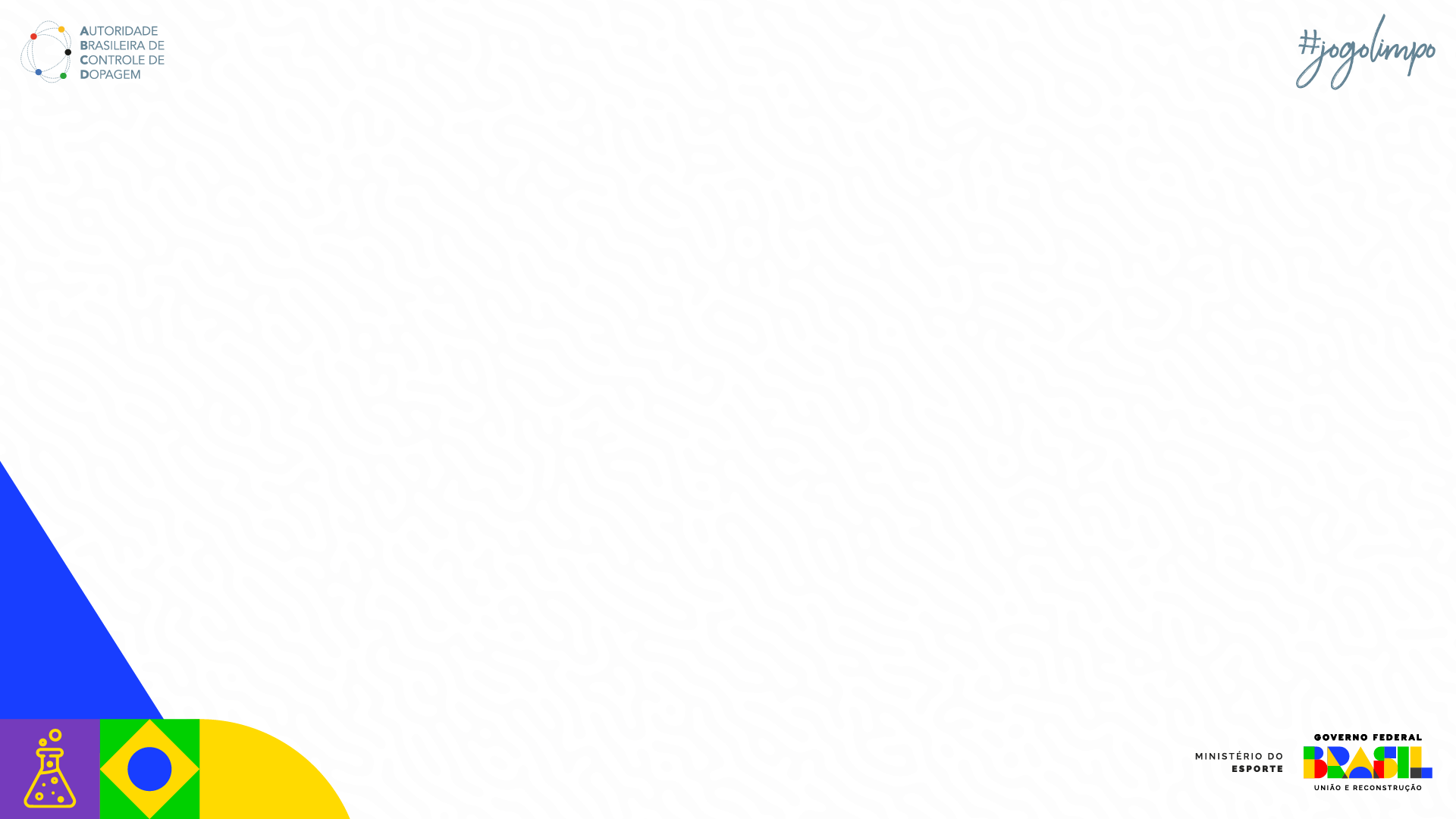 Geralmente “ABCD”. Verificar OM
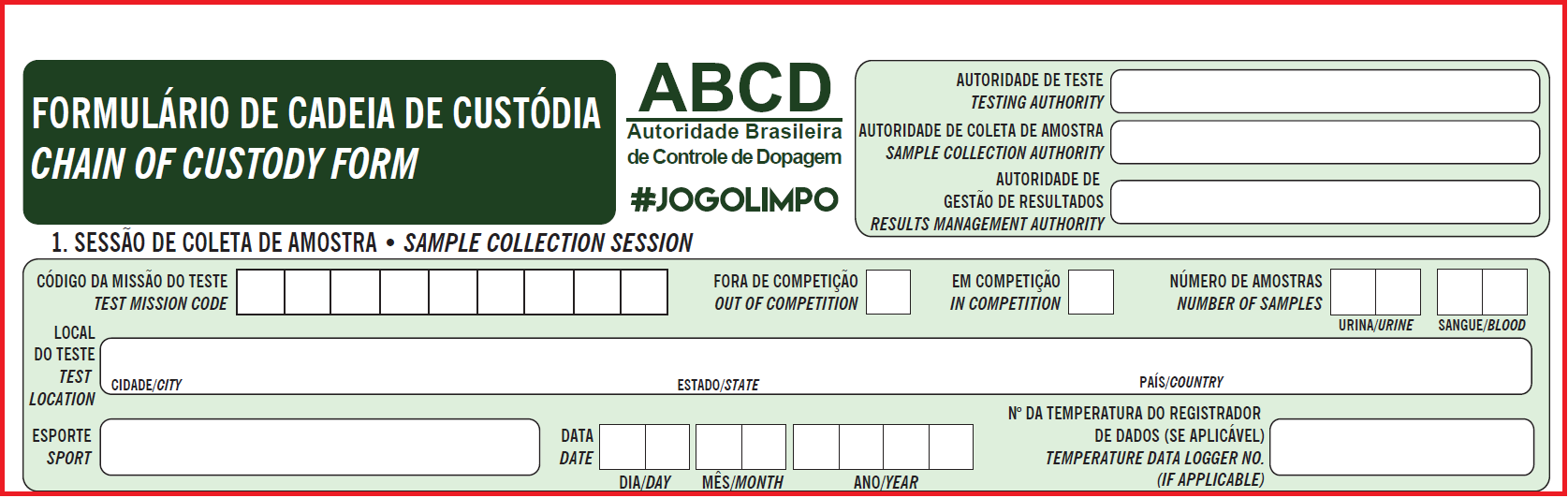 ABCD
ABCD
ABCD
0   2
0   0   0   3   6    8   4   7   2
X
Rio de Janeiro
Brasil
RJ
0   1   0   2    2   0  2   0
Football
Assinalar para inserir um comentário, 
que não seja de falha de localização, 
declaração de medicamentos ou 
relatório de informação/inteligência
Preenchimento do LBCD
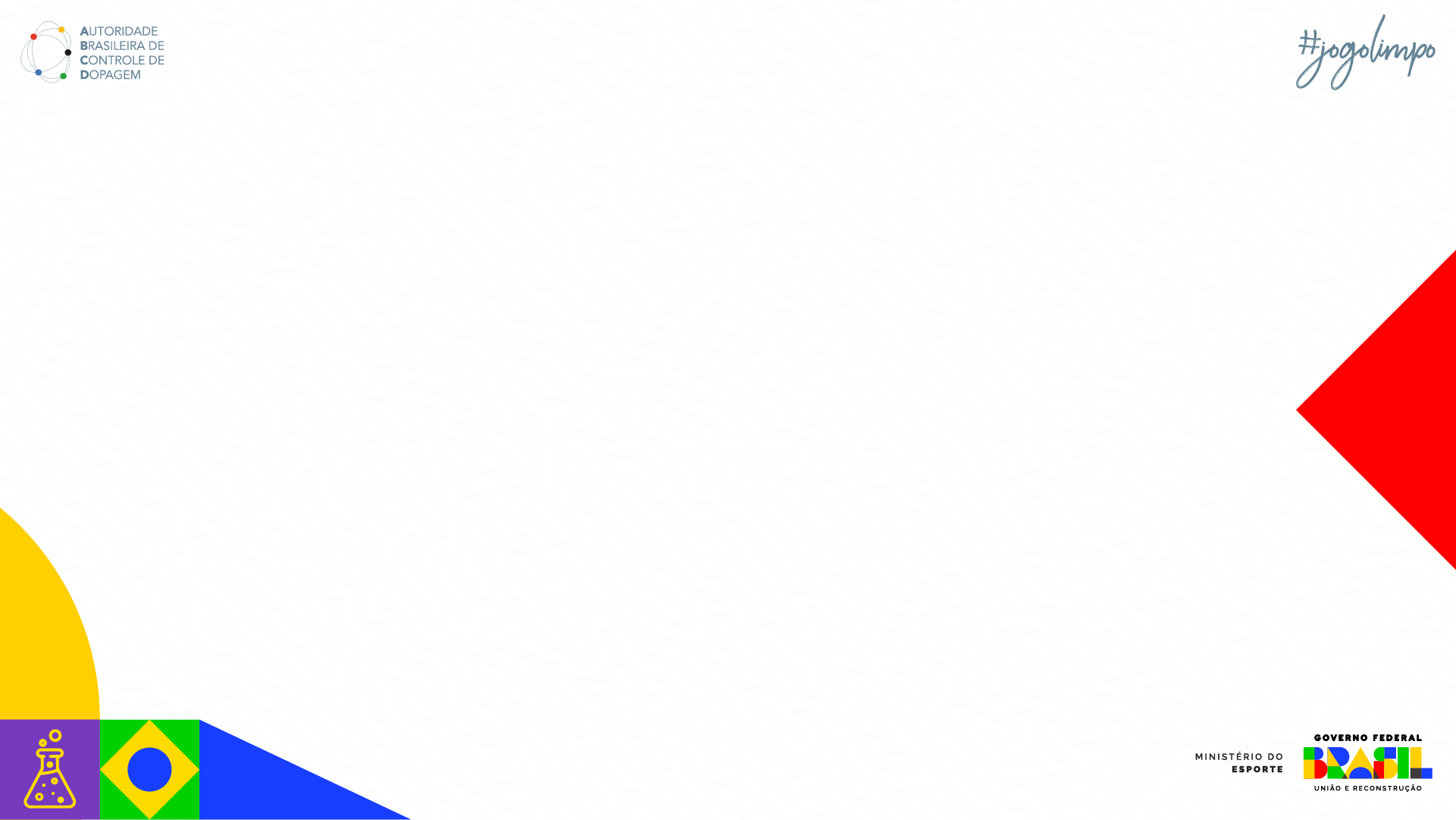 Exemplo: AT e AG – IPC | AC - ABCD
Preenchido pelo DCO
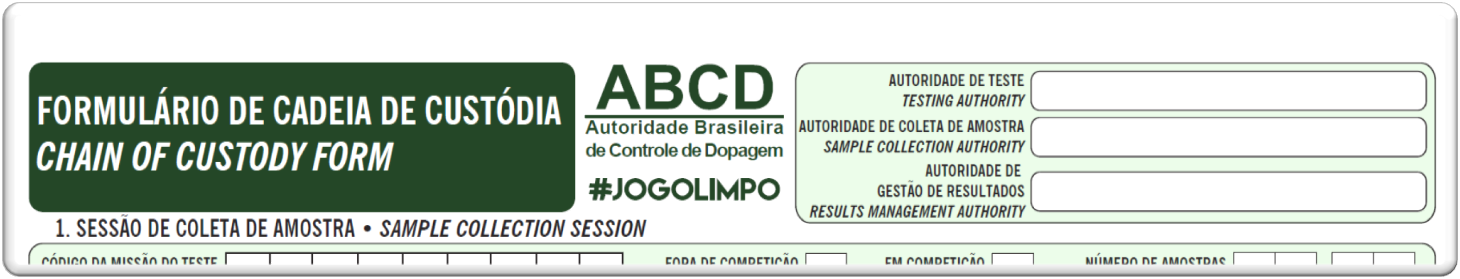 1
IPC
2
ABCD
3
IPC
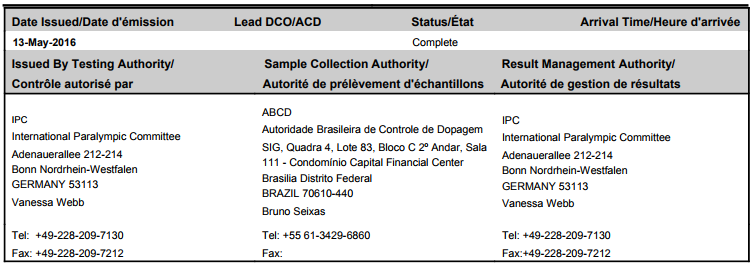 2
1
3
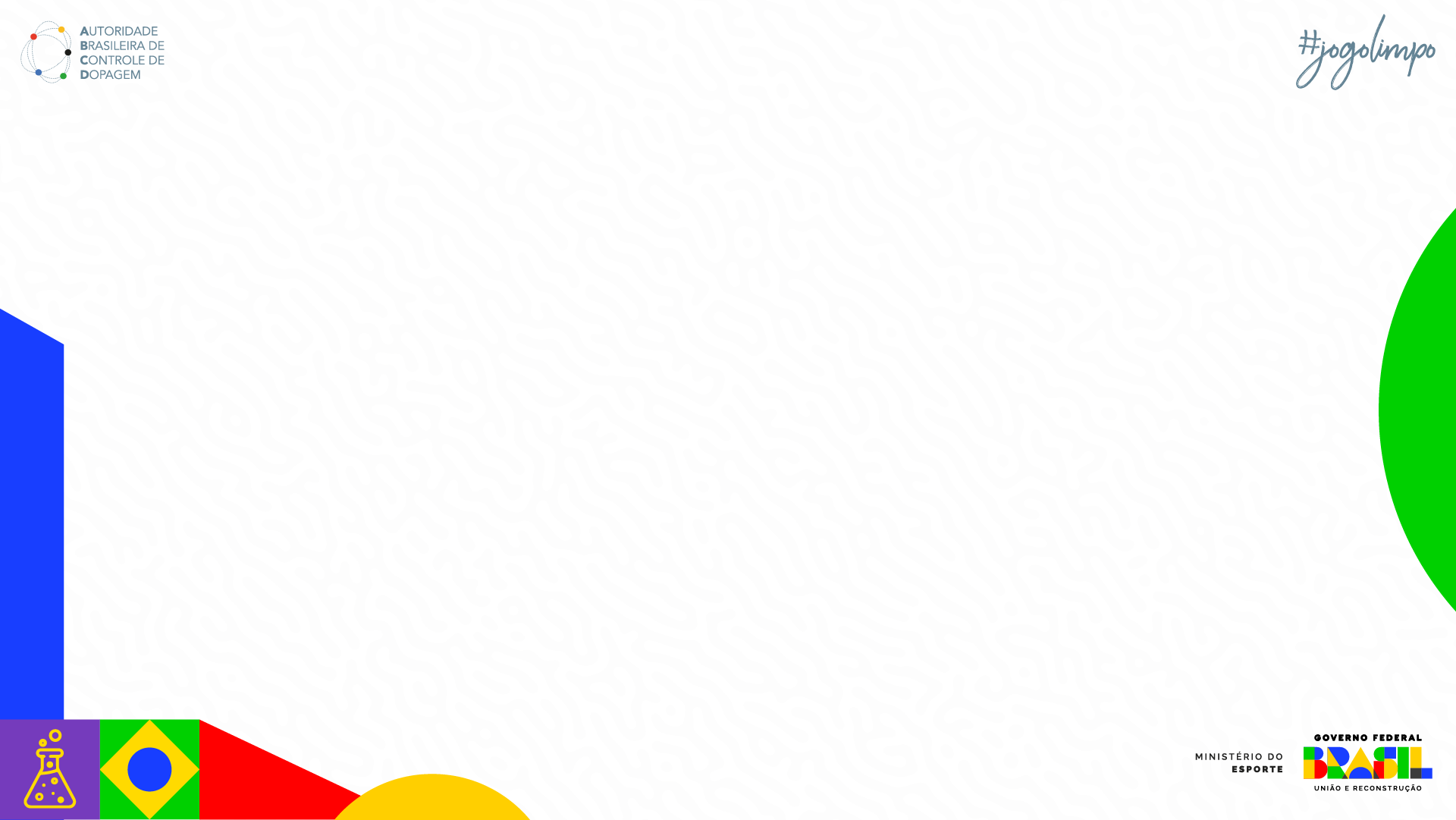 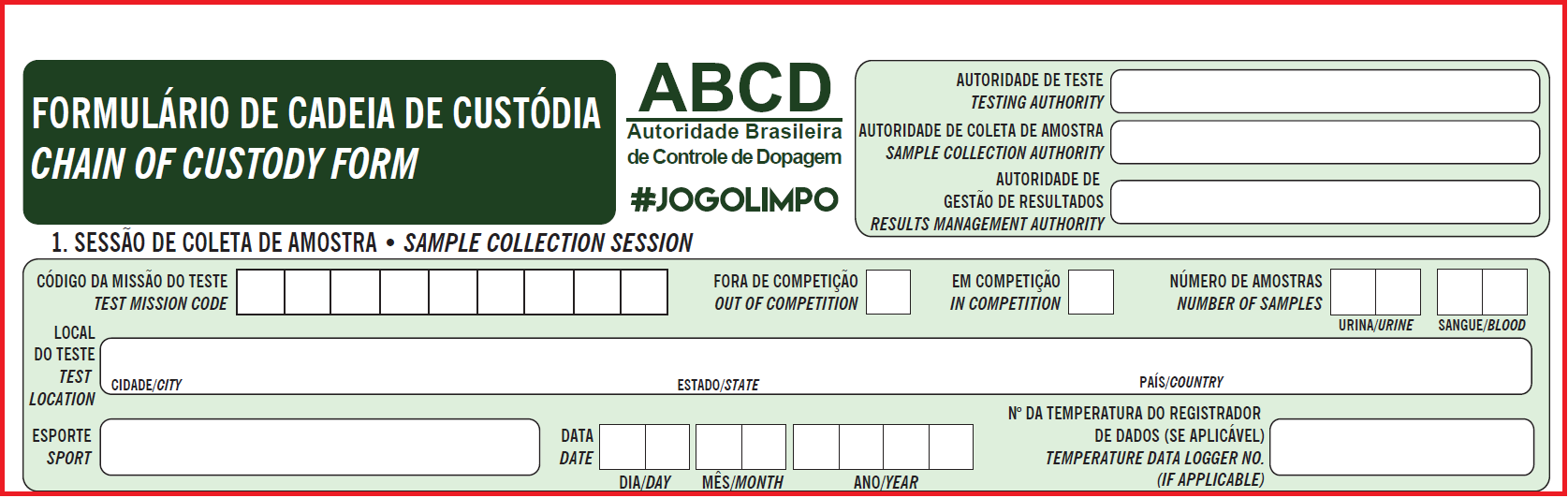 0   0   0   3   6    8   4   7   2
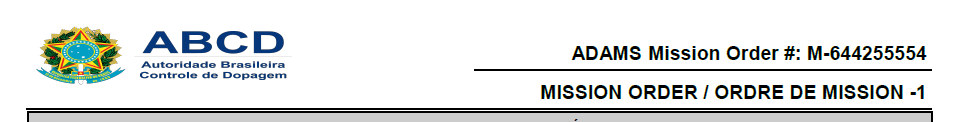 M-000368472
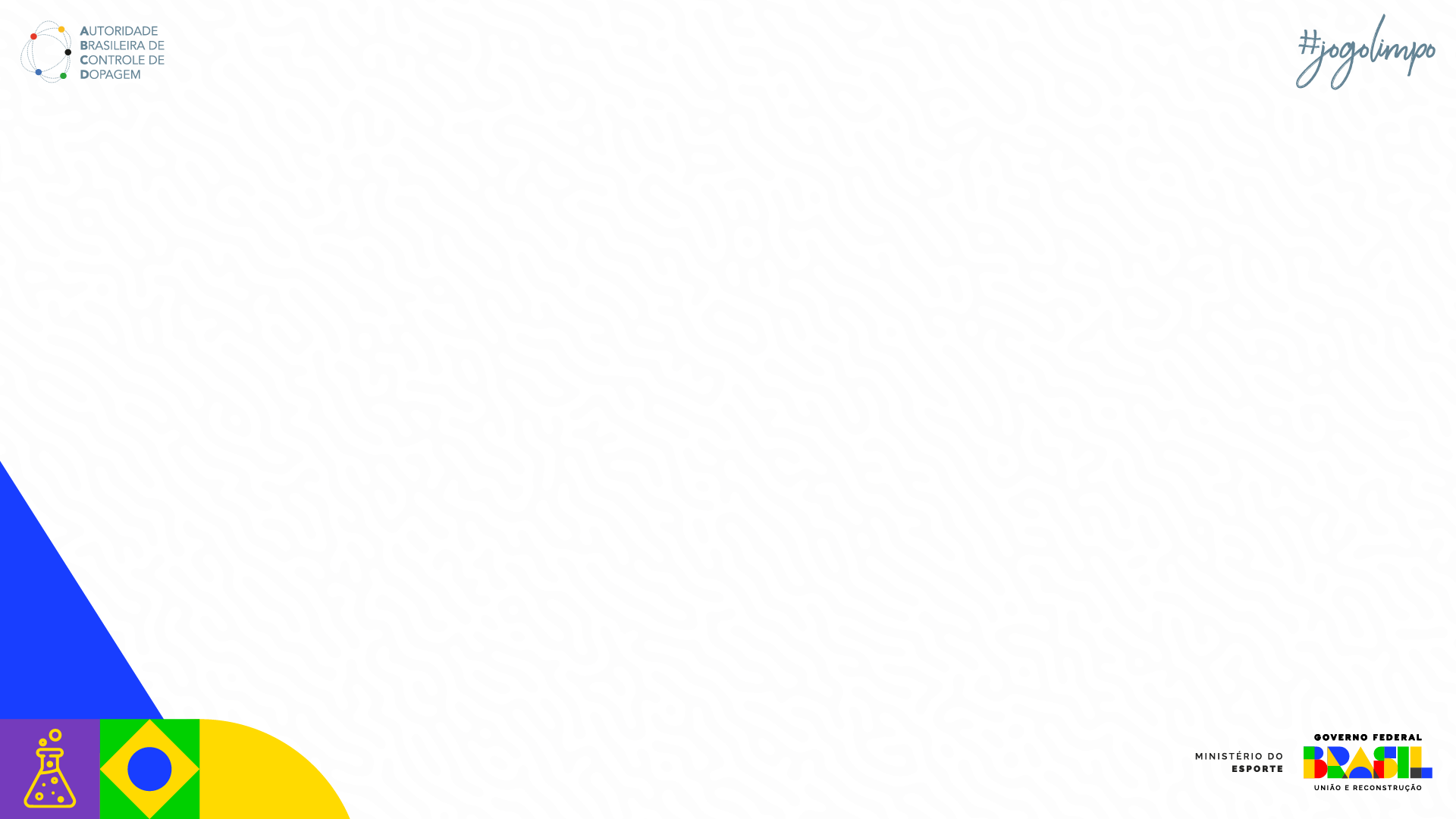 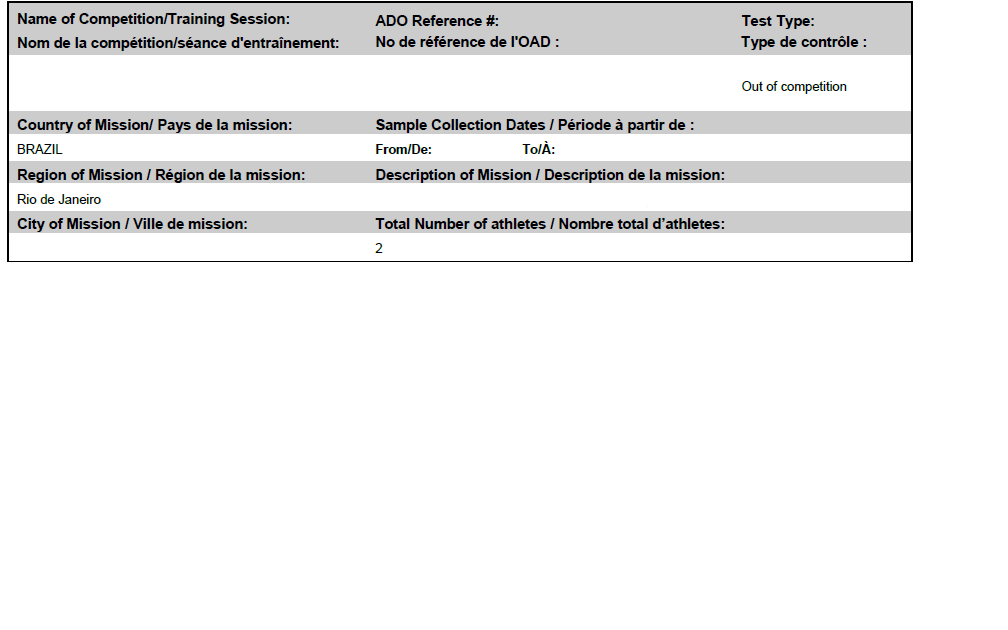 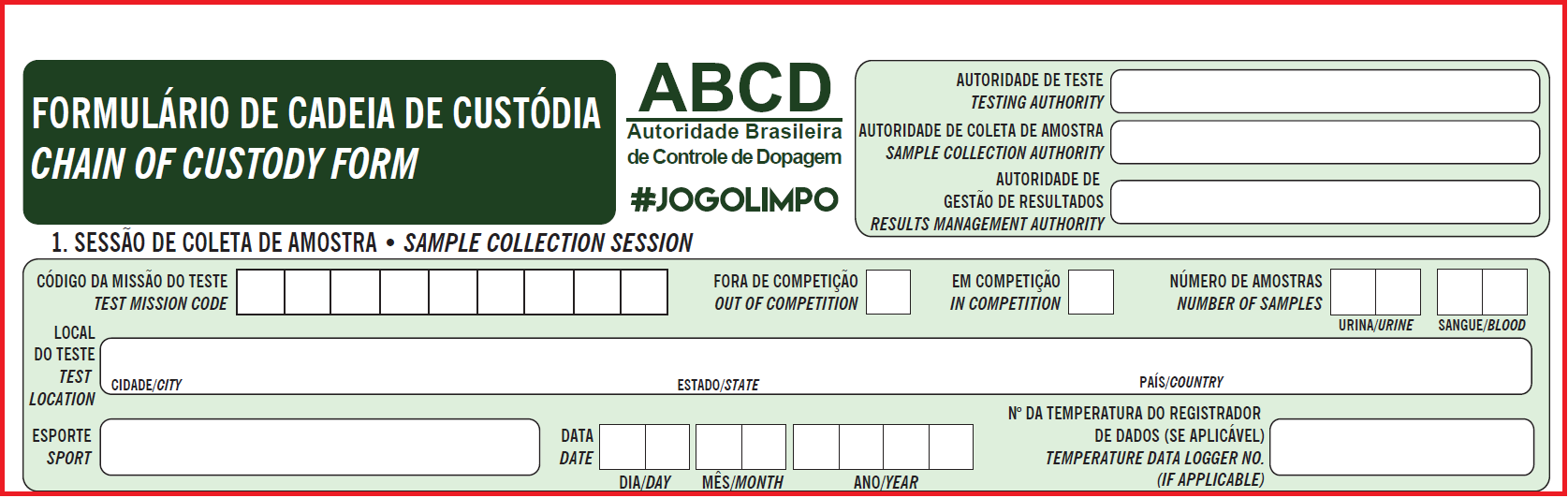 X
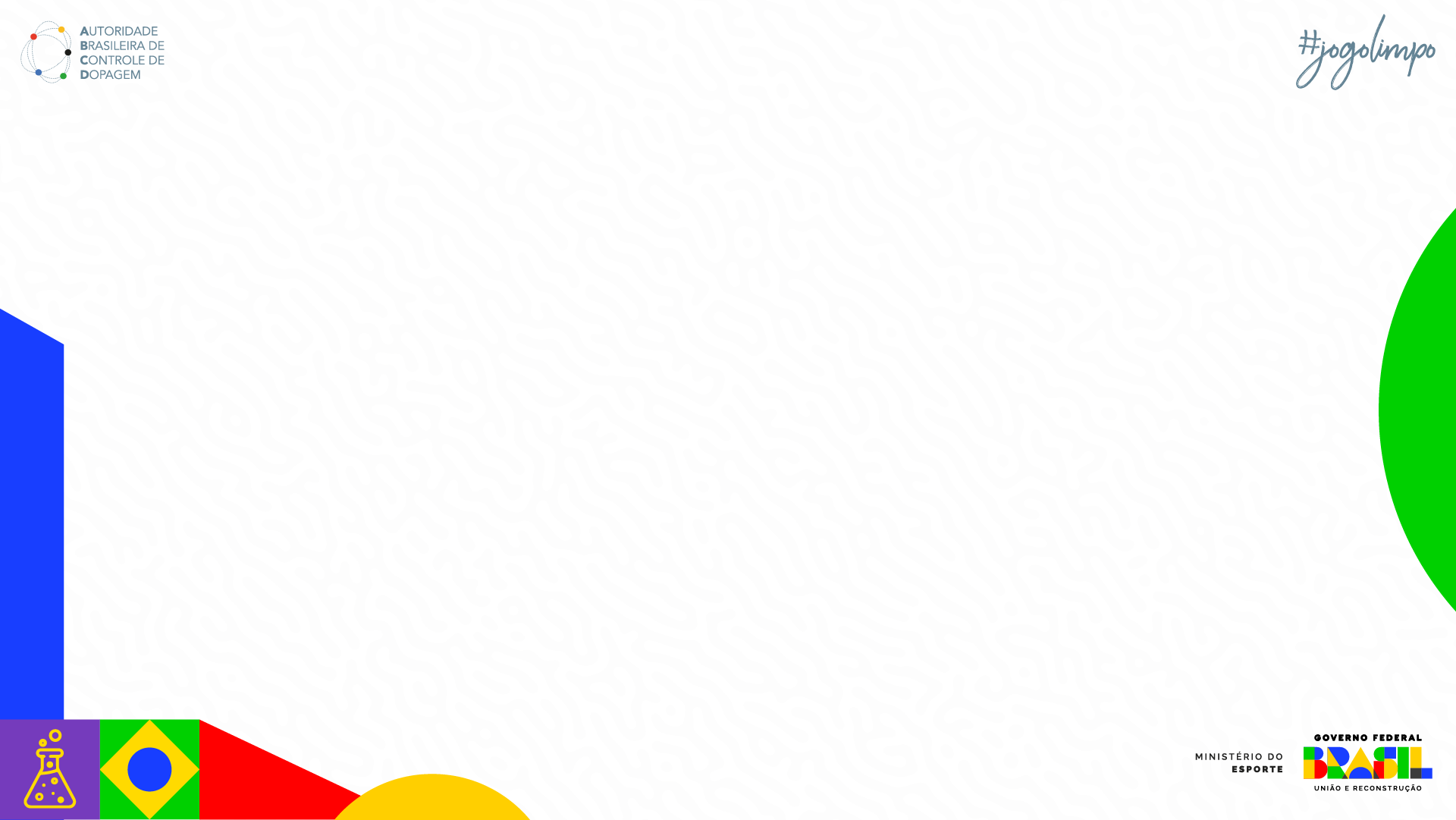 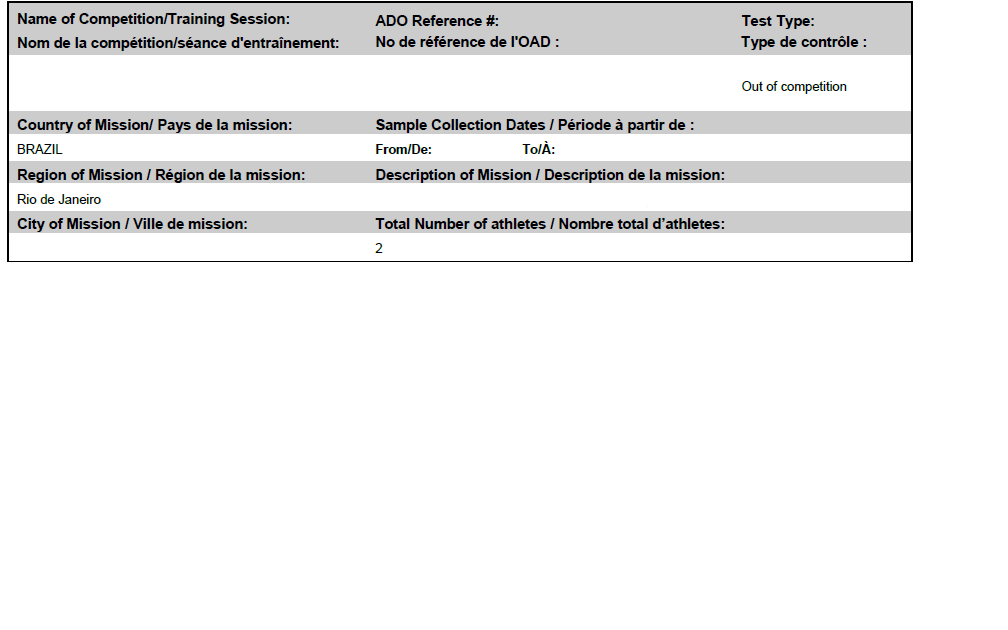 Número de Atletas = 
Número de Controles
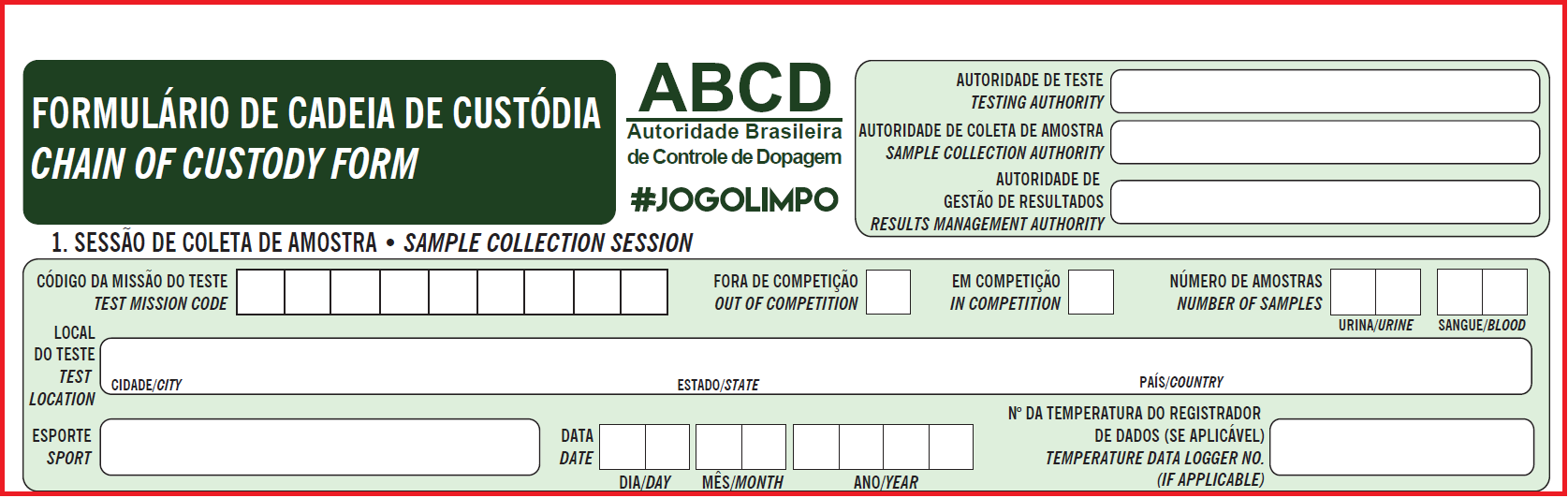 0 2
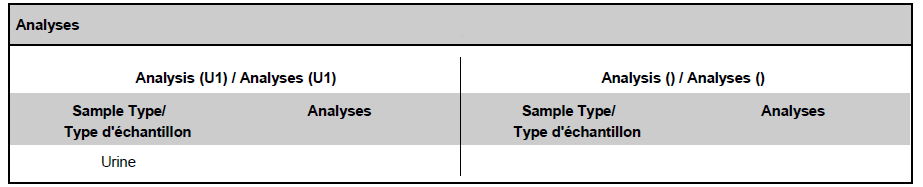 Blood = Sangue
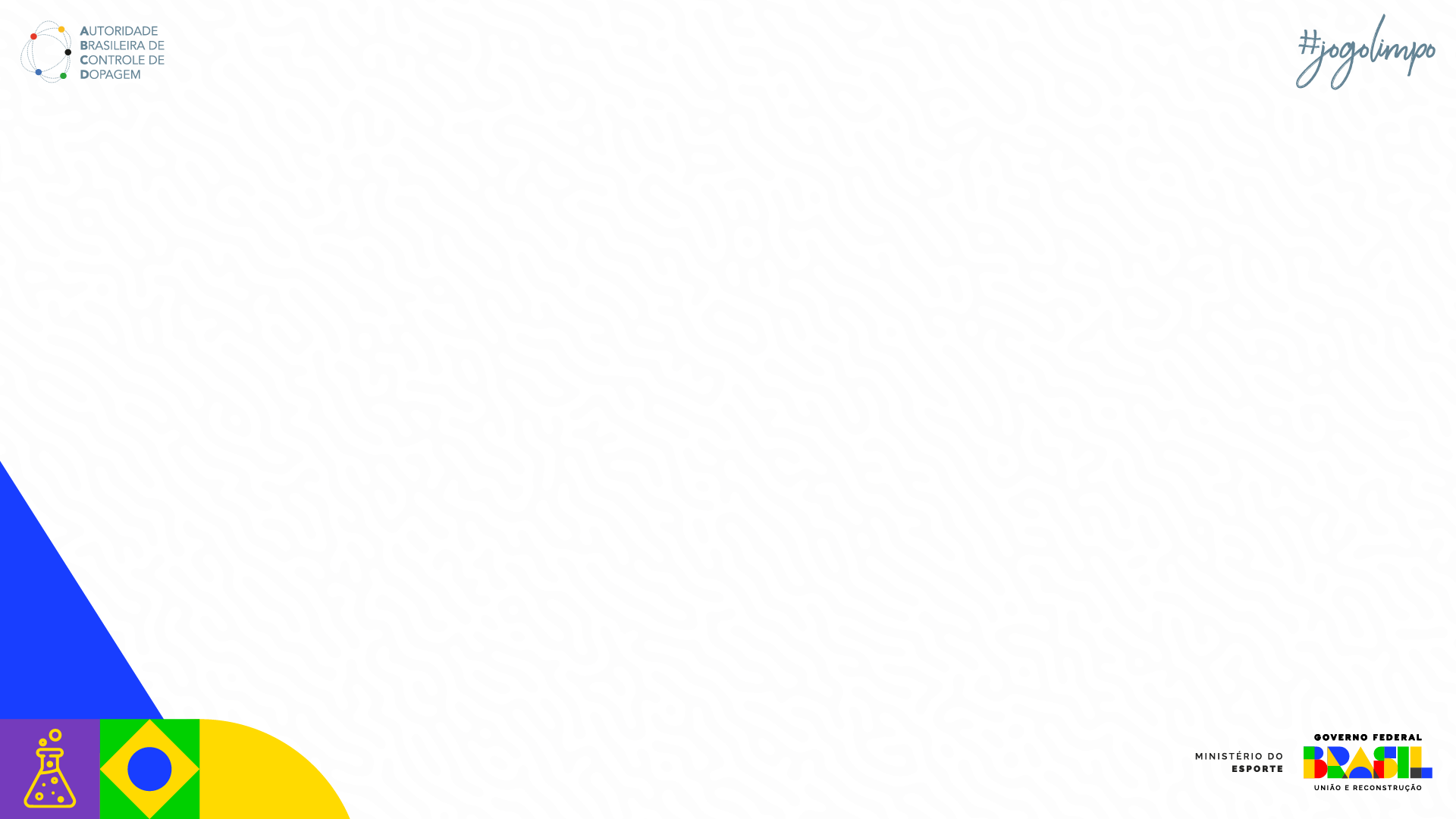 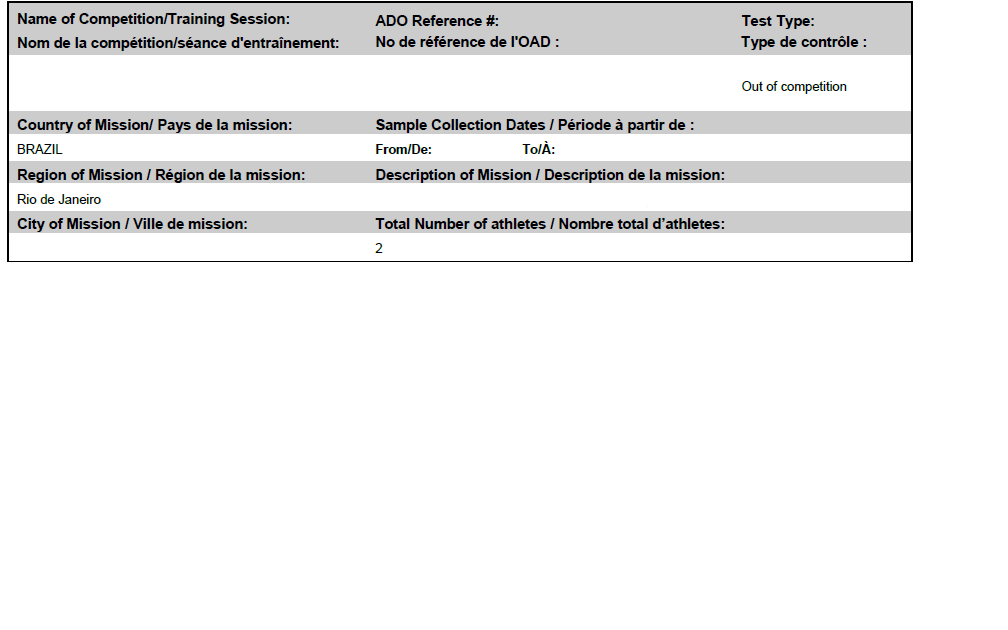 Nome de quem preencheu 
o formulário
1
2
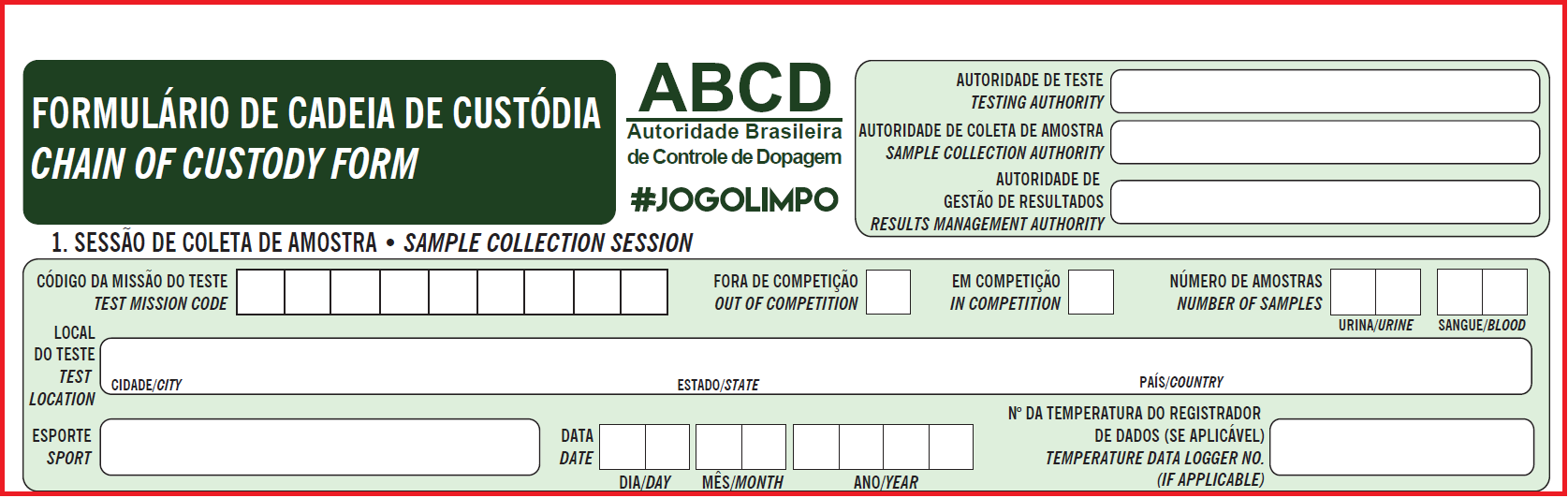 1
2
Rio de Janeiro
RJ
Brasil
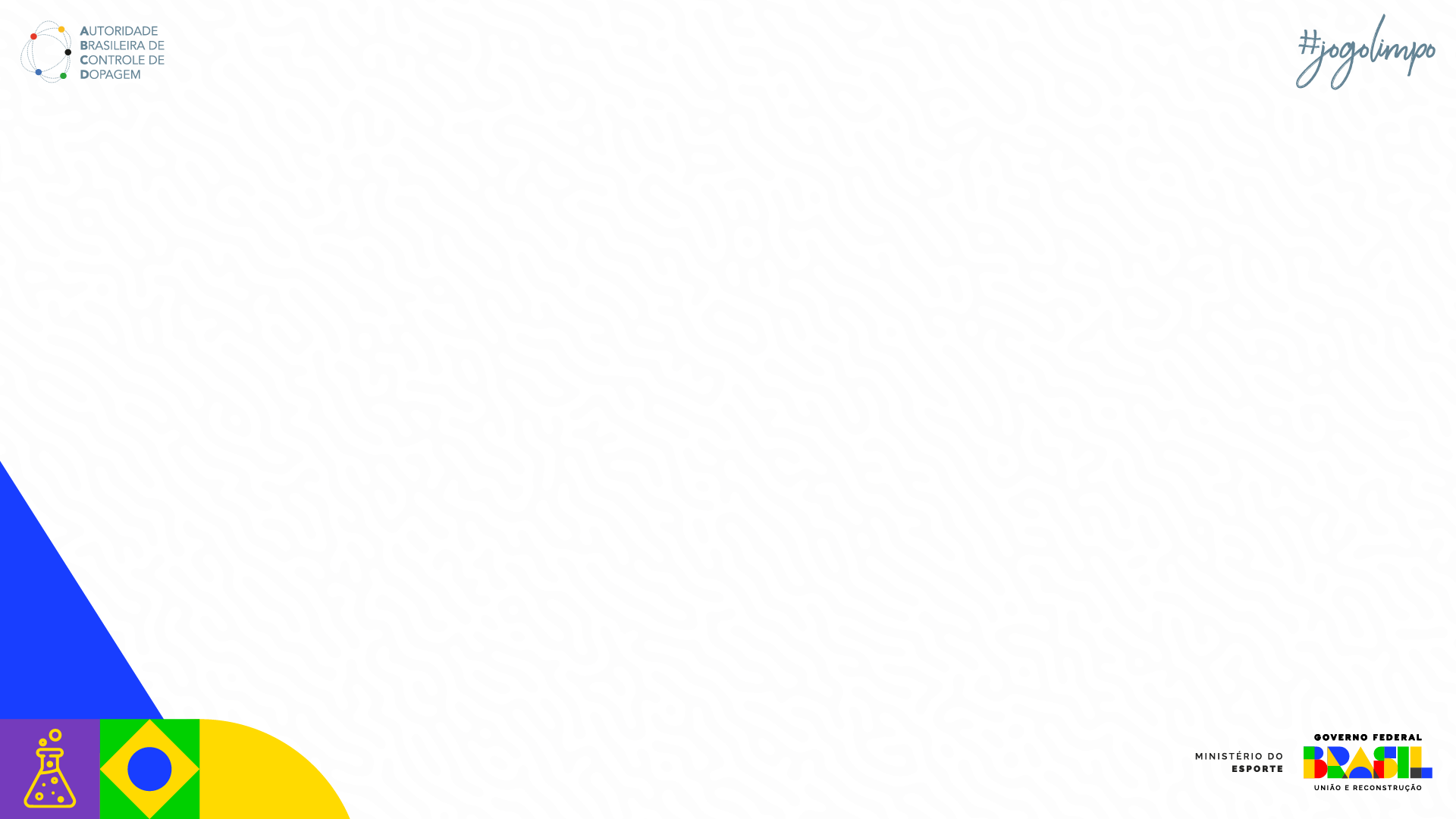 Nome de quem preencheu 
o formulário
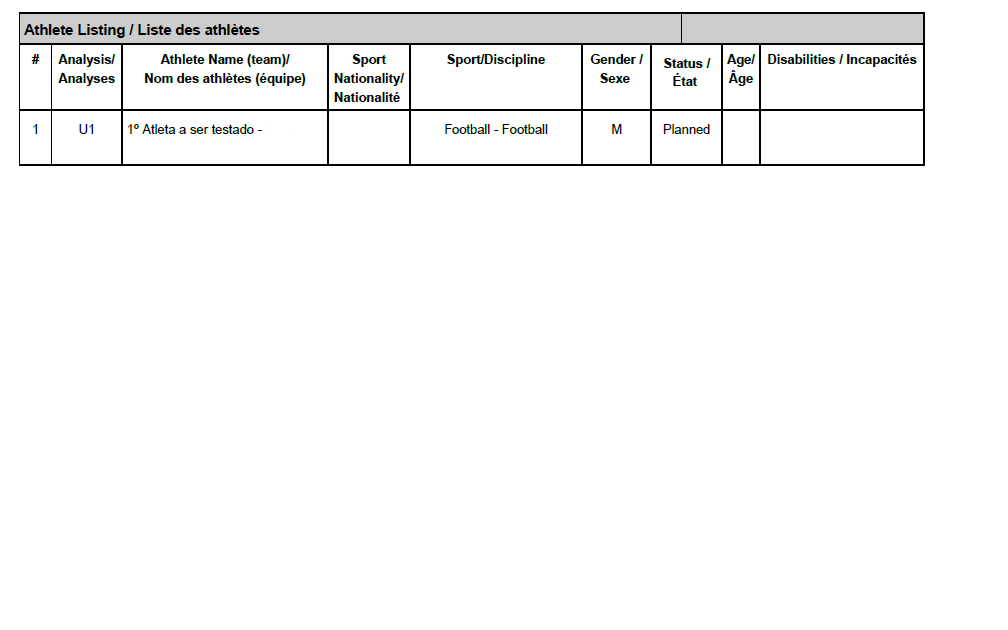 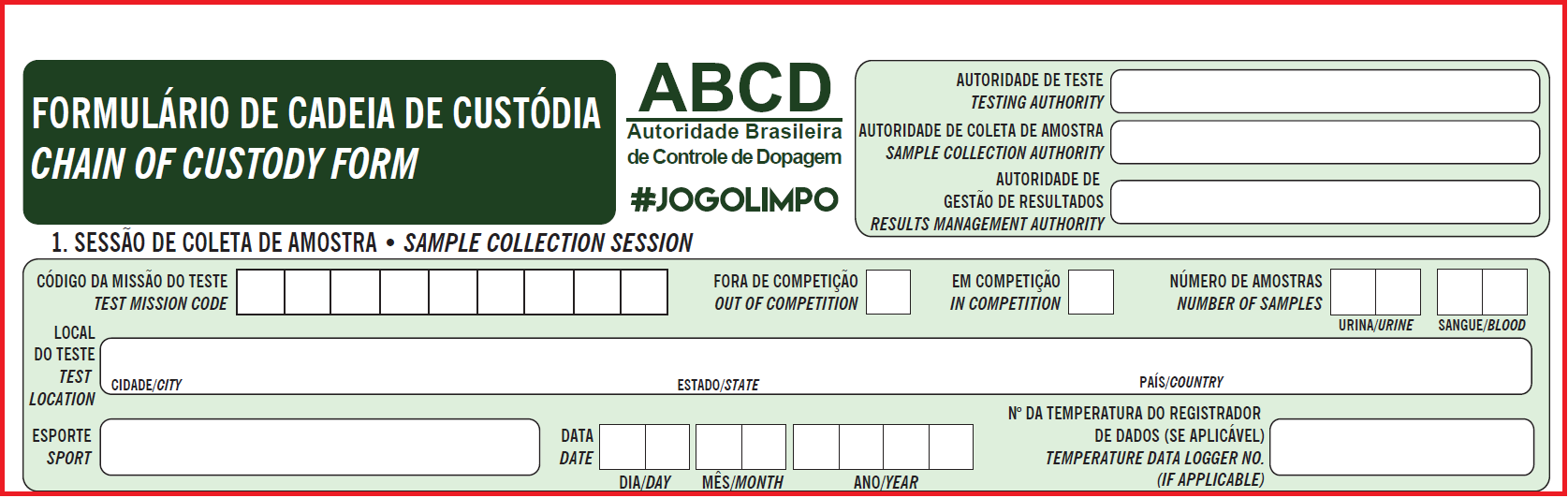 Football
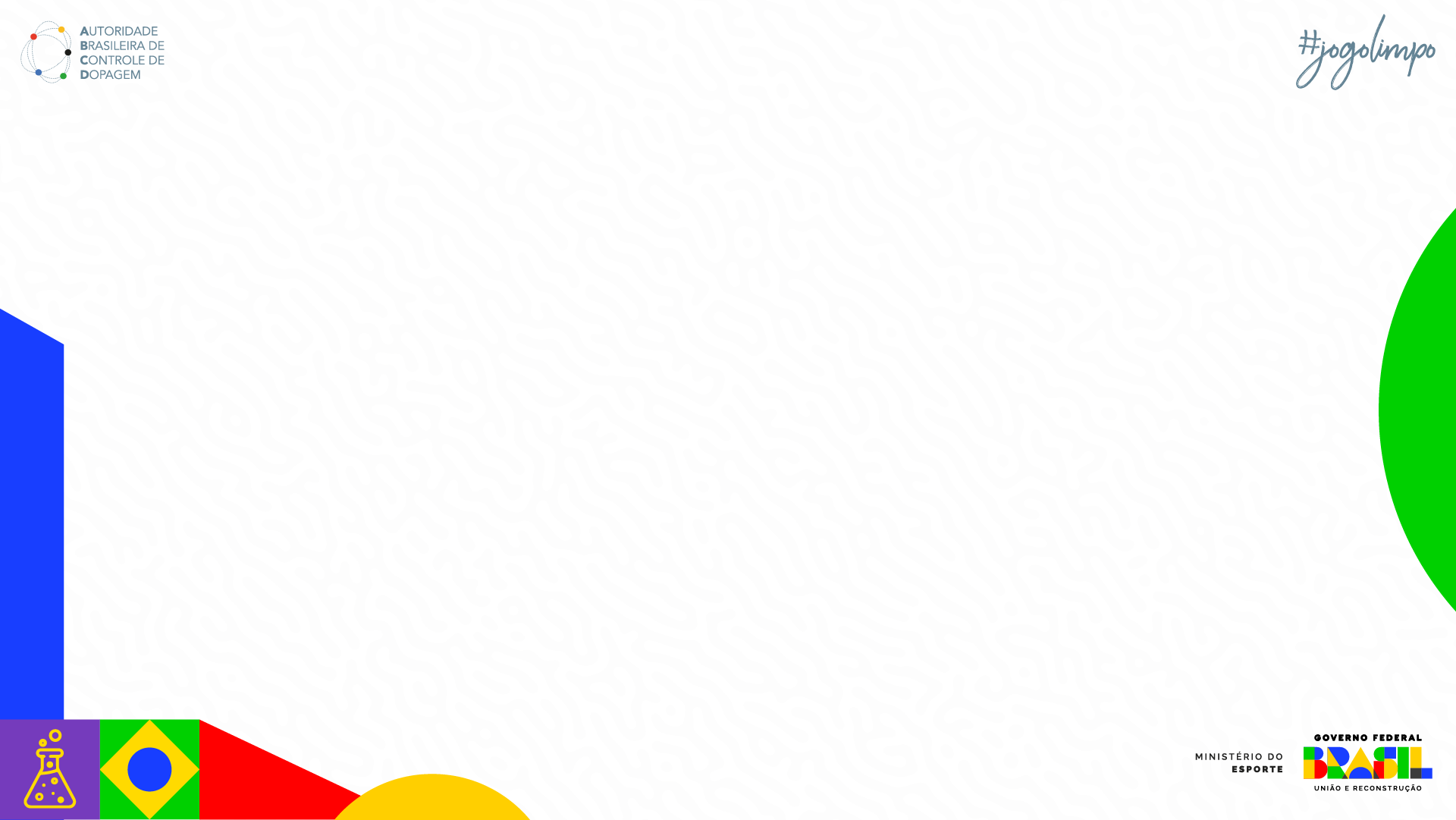 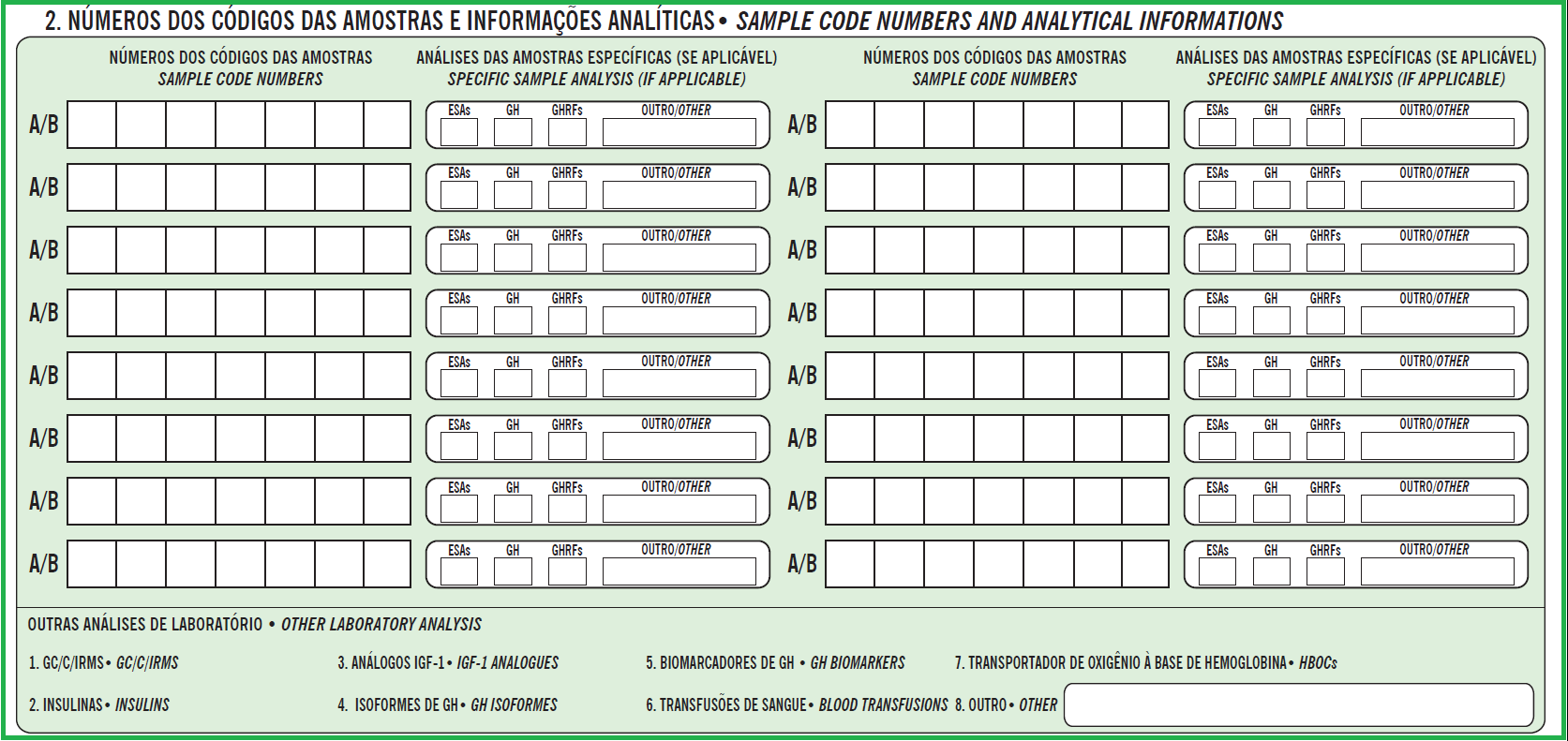 1  2  3   4   5    6   7
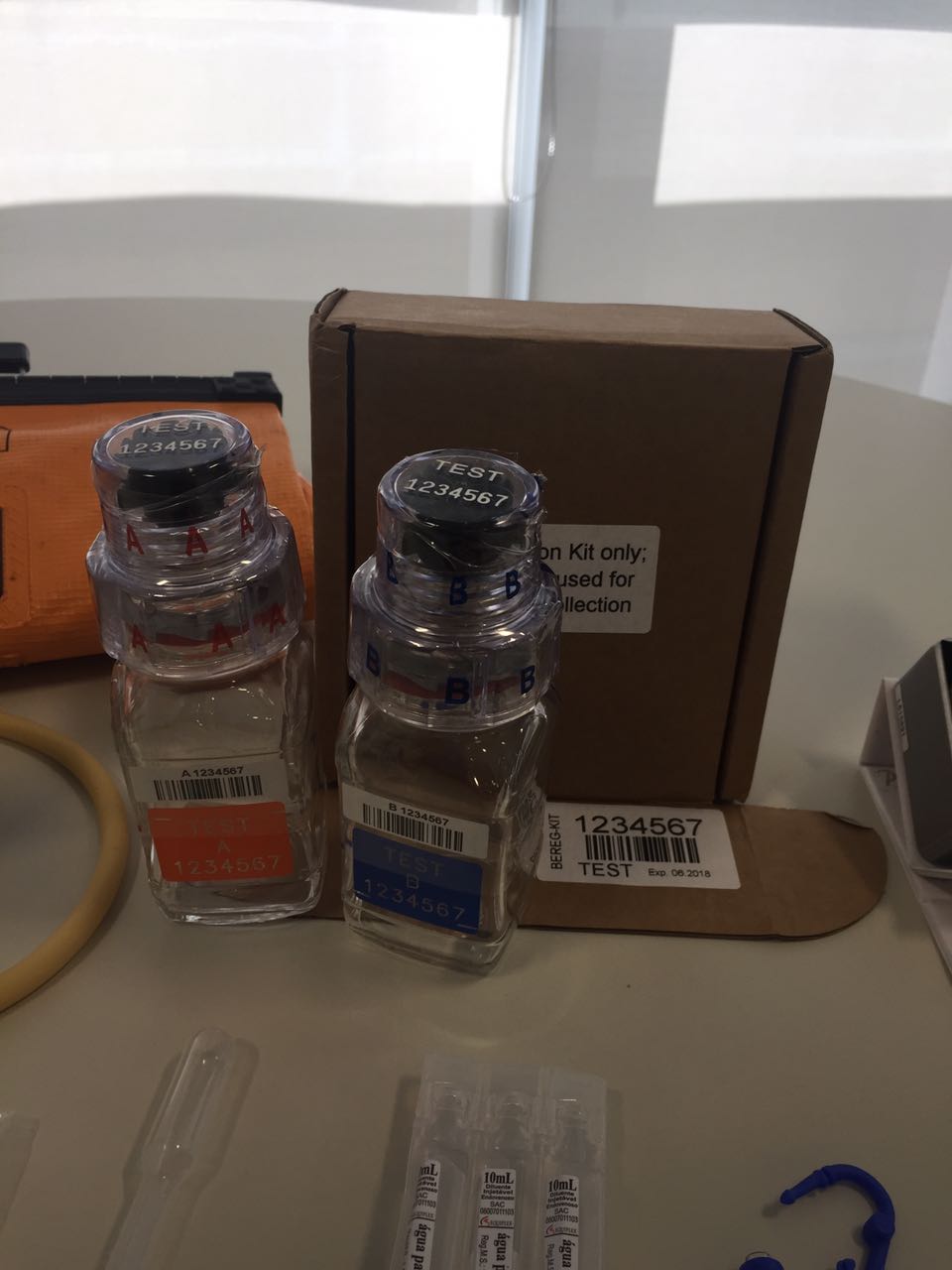 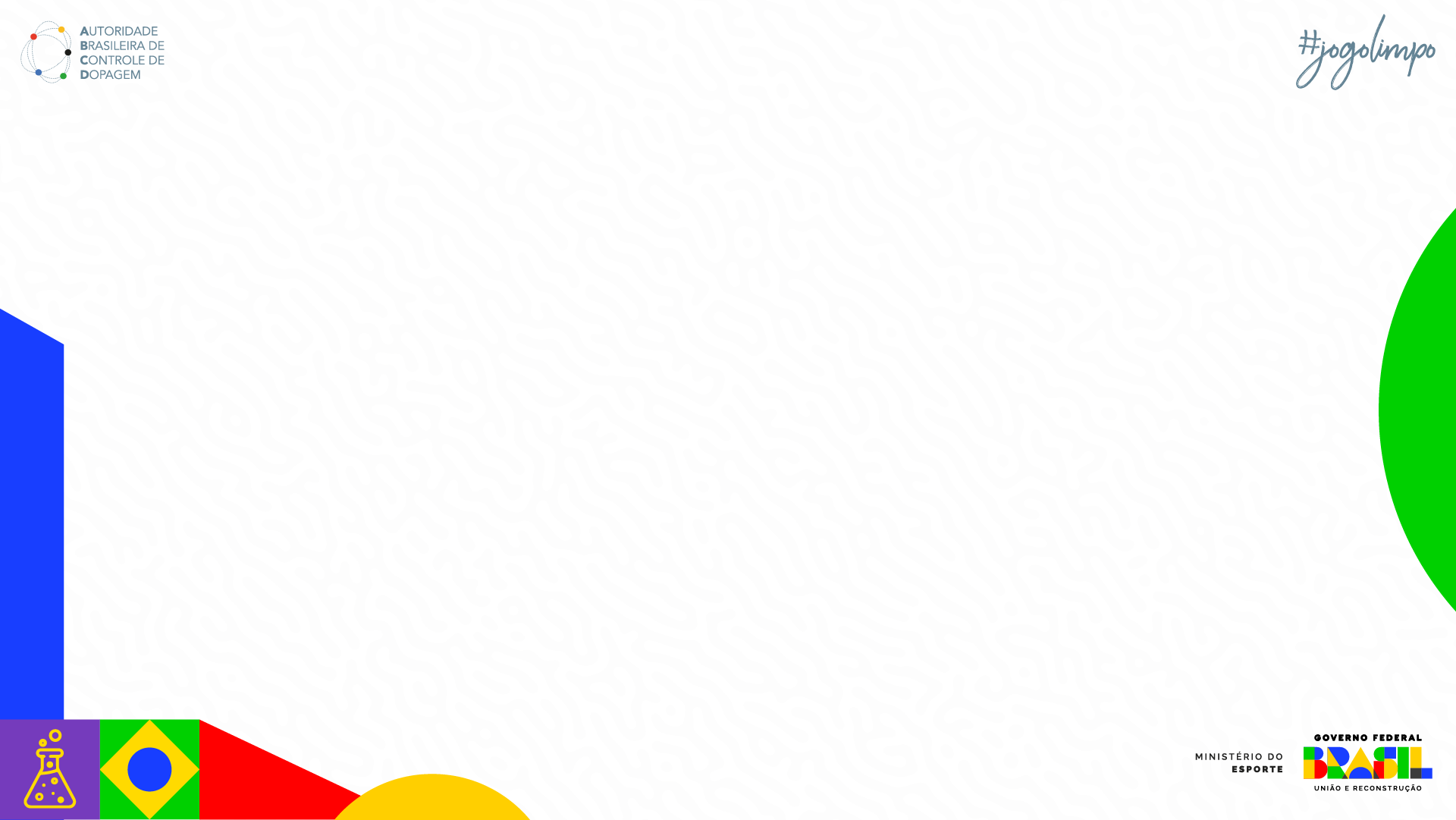 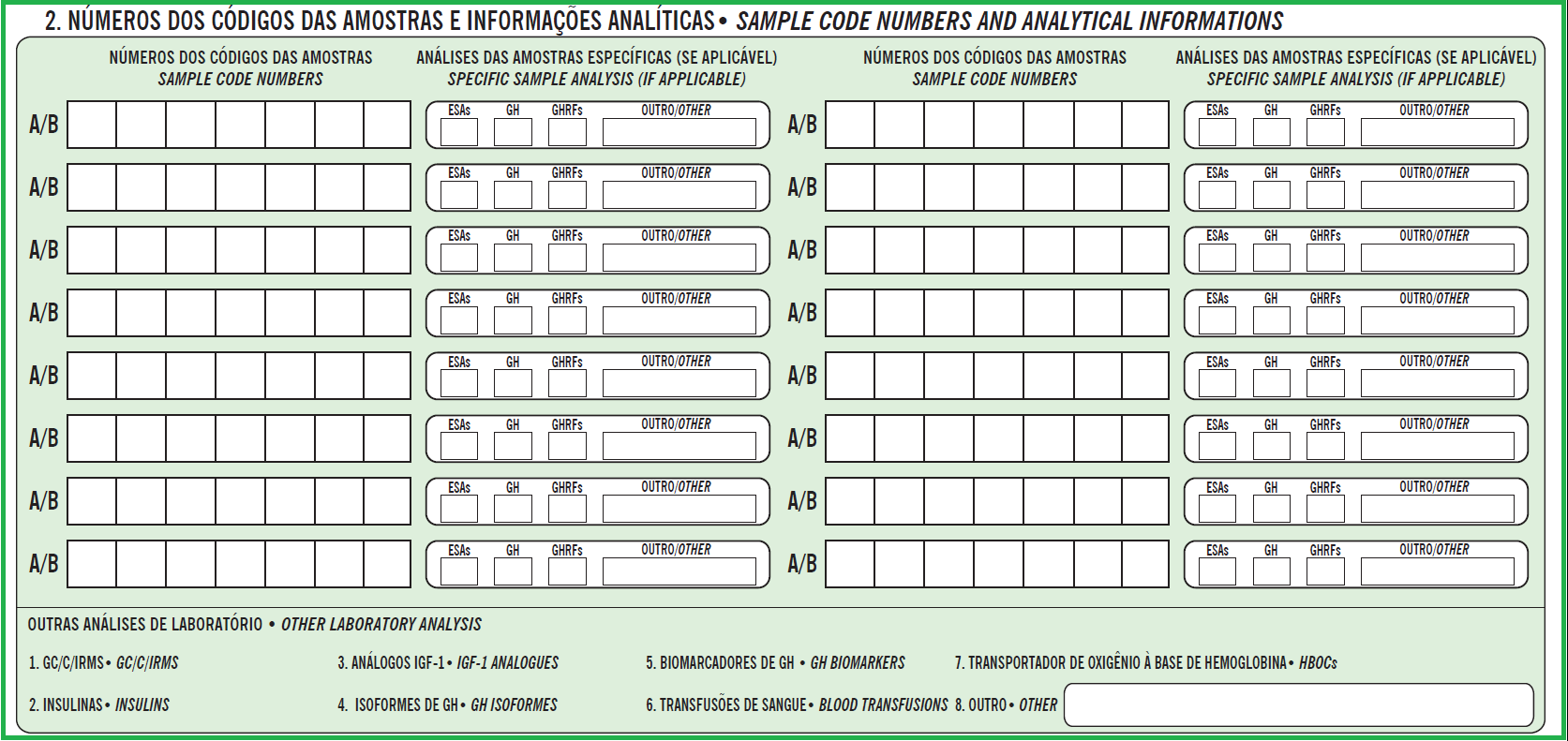 Marcar com um X as análises requeridas na ordem de missão e em “Outro” colocar o número das outras análises solicitadas, expostas no rodapé desta parte (vermelho).
1   2  3  4   5    6  7
X
1   2   3    4   5  6  8
Se não há indicação de análise específicas não marcar nada  =
Apenas MENU BÁSICO
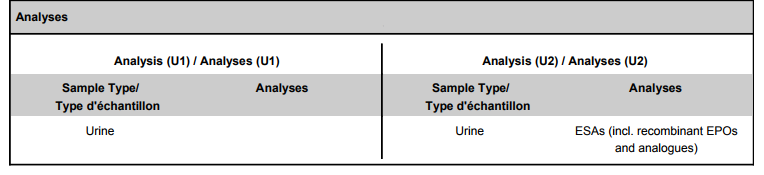 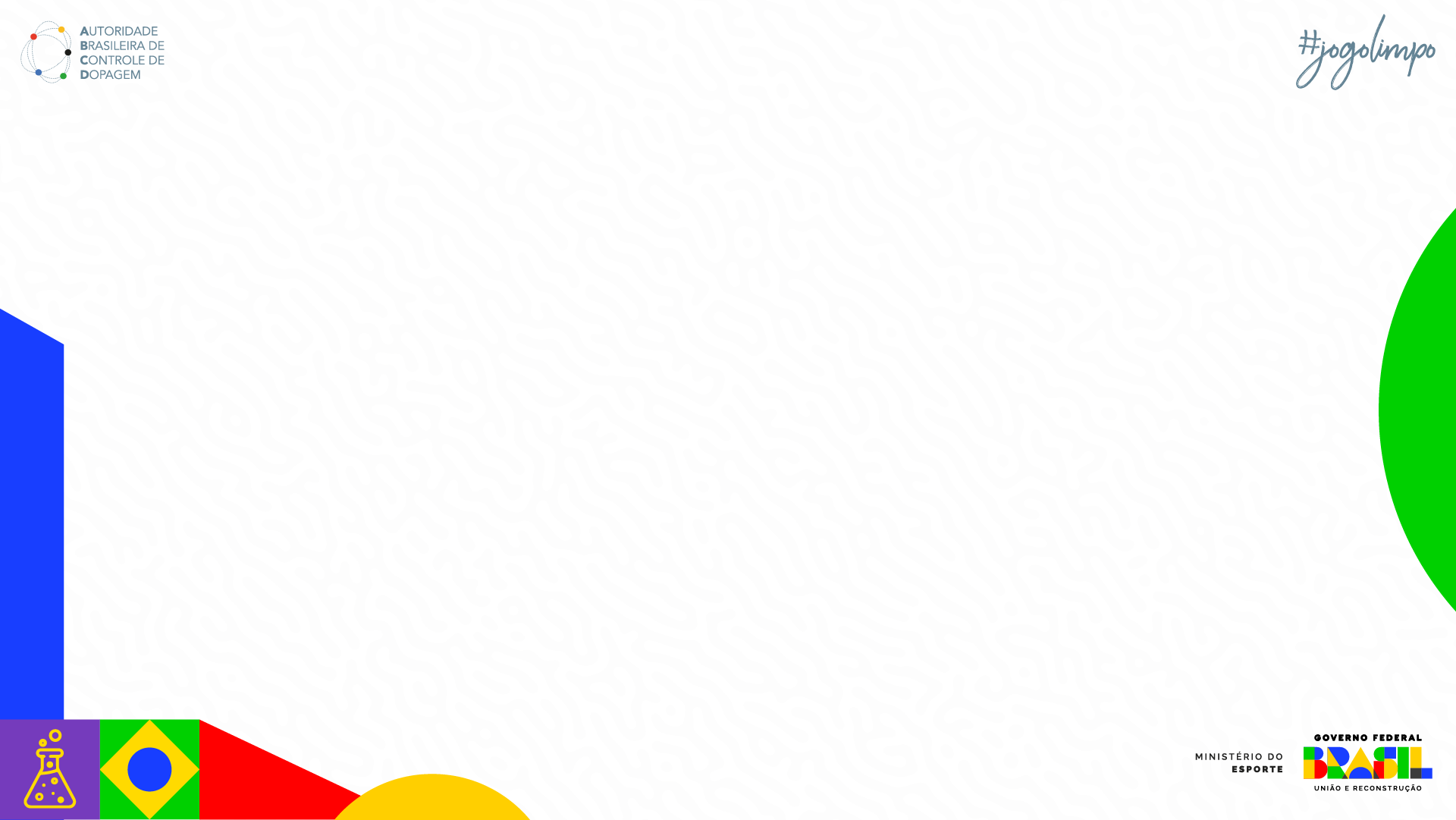 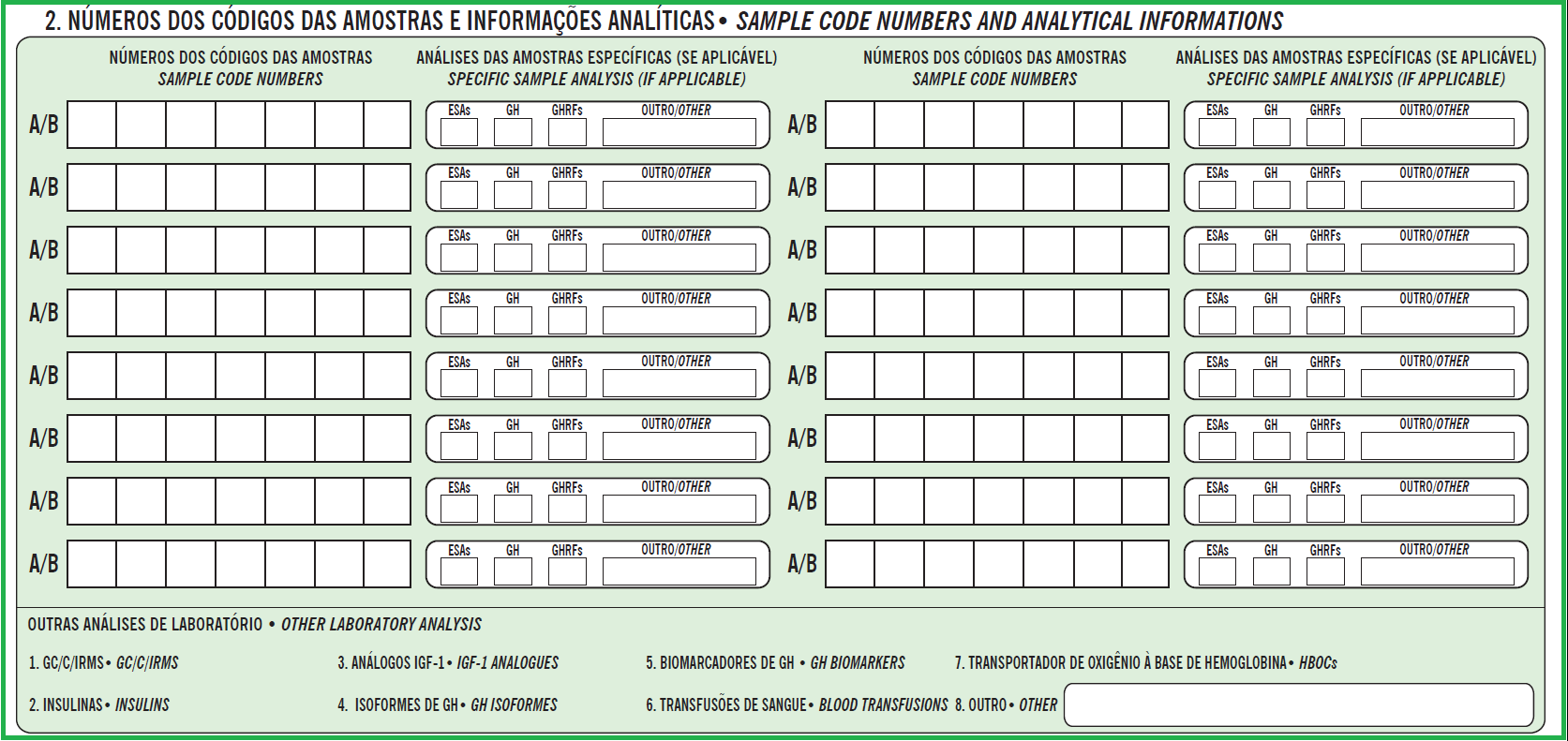 0   0    0   1   2    3   4
X
X
0   0    0   1   2    3   5
0   0    0   1   7    9   0
X
0   2    2   1   7    5   3
8
ABP – Passaporte Biológico
Outra análise na OM que não seja ESAs, GH, GHRFs. Exemplo ABP – Passaporte Biológico
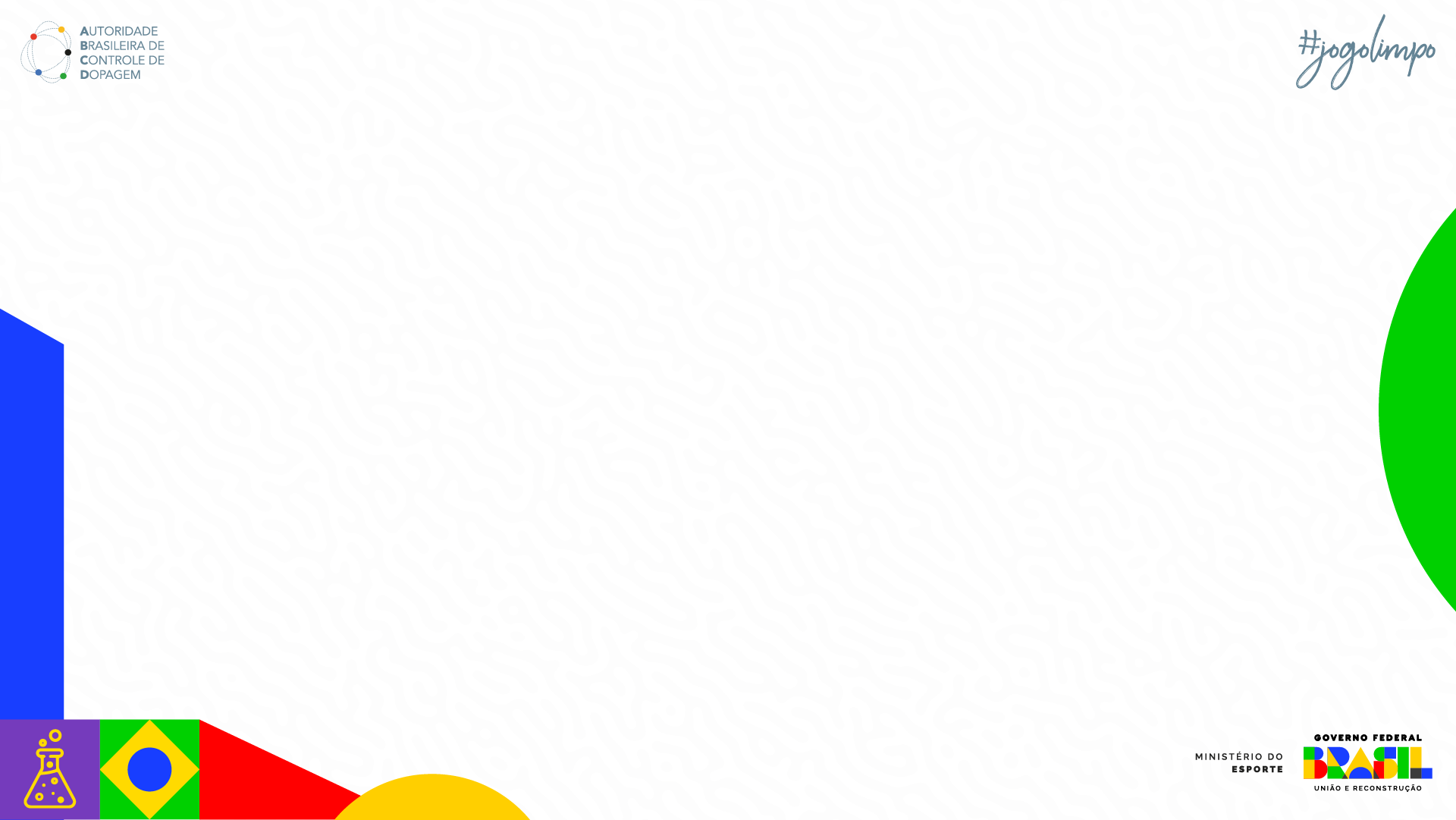 Nome de quem recebeu a cadeia de custódia
Assinatura de quem recebeu a cadeia de custódia
Função de quem recebeu a cadeia de custódia
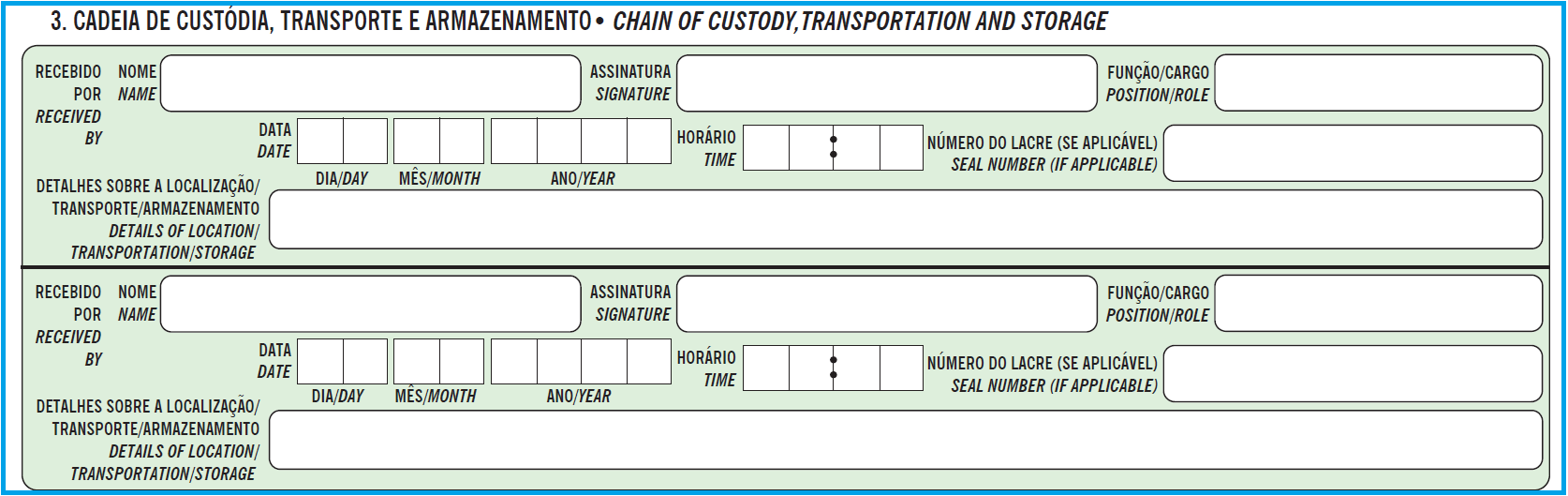 DCO
Rodrigo Costa
Rodrigo Costa
_________________
1  3      0   8    2   0  2   4
1  8    1   0
Copacabana para LBCD / Táxi  - Tempo de deslocamento: 1h - Refrigerado
Amaro Silva
Técnico do Lab.
Amaro Silva
_________________
1  3      0   8    2   0  2   4
1  9    1  0
Especificar onde recebeu a amostra e para onde a levará, além do modo de transporte, forma de armazenamento e se ocorreu alguma intercorrência durante todo trajeto percorrido com a amostra.
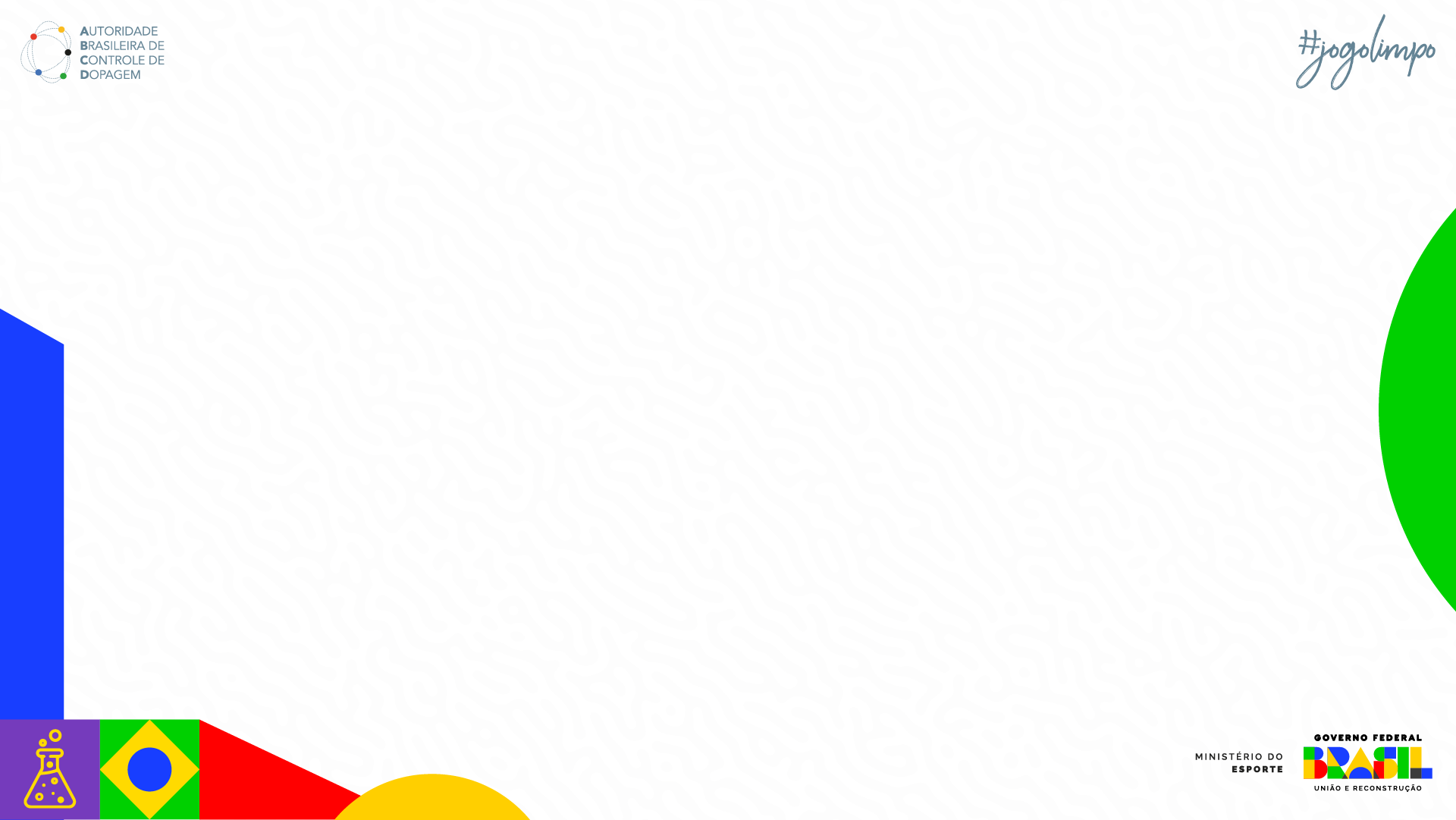 Nome do DCO que transferirá a amostra para o Laboratório ou Correios
Assinatura do DCO que transferirá a amostra para o Laboratório ou Correios
Data e horário (formato 24 horas) da entrega da amostra para o Laboratório ou Correios
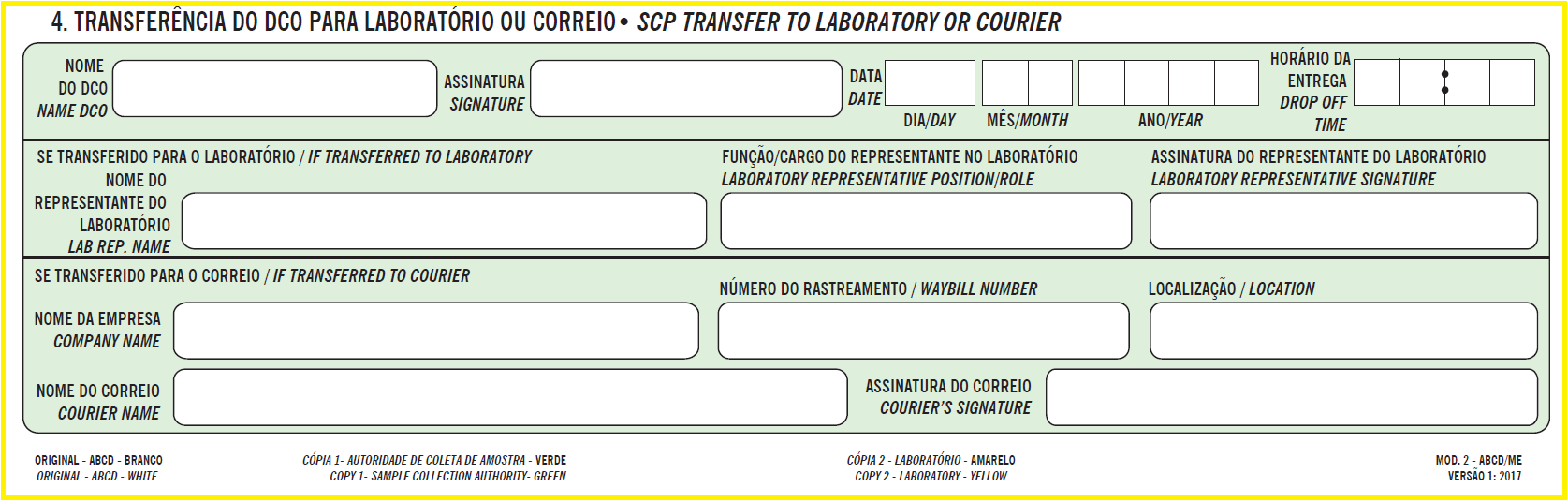 1   3   0   8    2   0  2   4
1   9   1   0
Rodrigo Costa
Rodrigo Costa
Técnico do Lab.
Amaro Silva
Amaro Silva
_________________
________________________
_________________
________________________________
______________________
Linha deve ser preenchida pelo representante do laboratório que receberá a amostra , todos os campos devem ser corretamente preenchidos. Nome do funcionário do correio que receberá a amostra, nome da empresa que enviara a amostra, número de rastreamento da amostra, fornecido pela empresa, assinatura do funcionário do correio que recebeu a amostra e localização da empresa que enviara a amostra (Cidade).
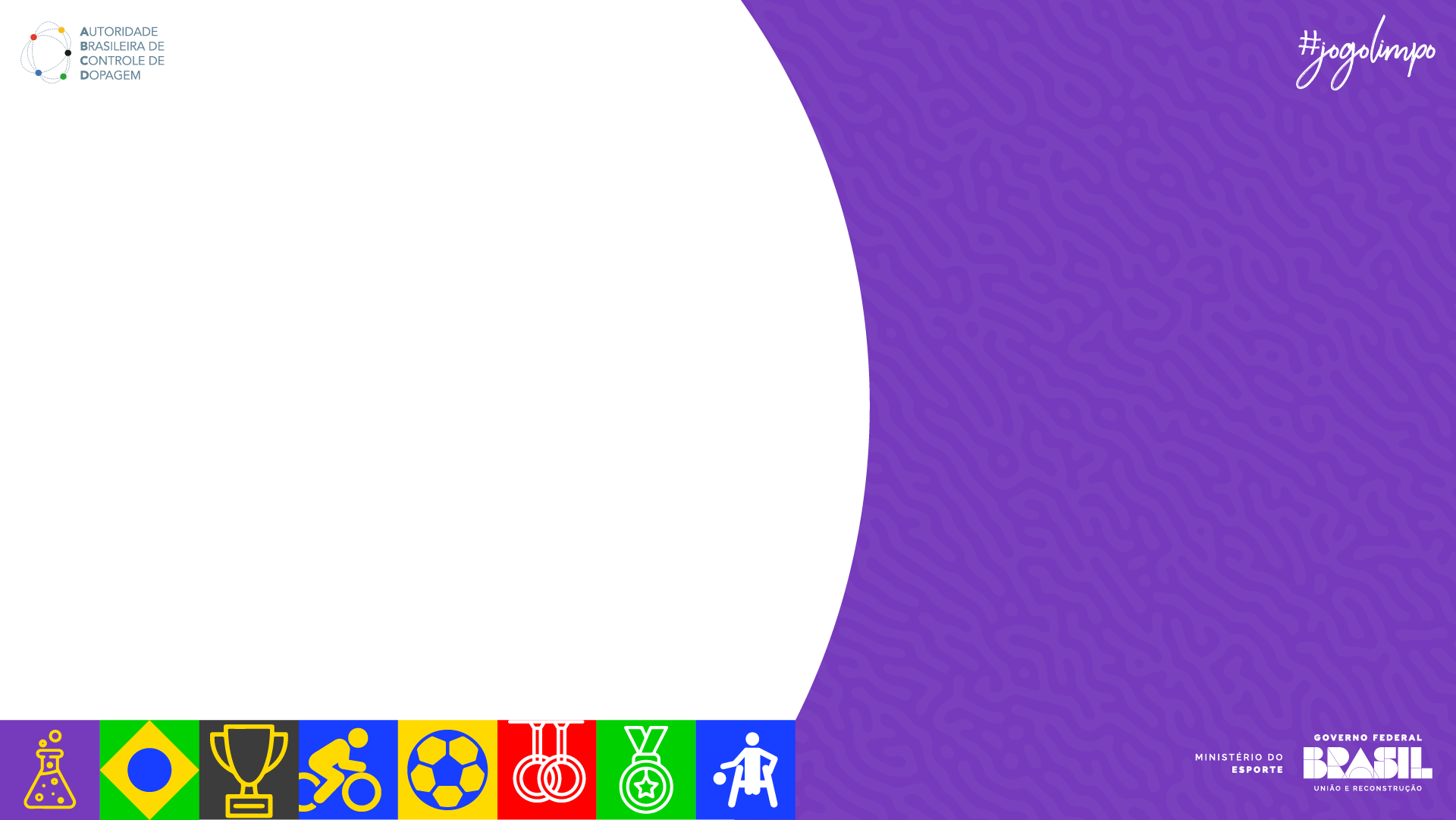 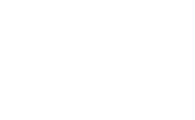 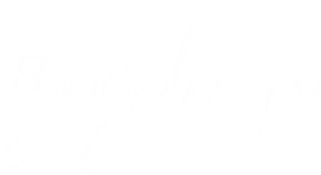 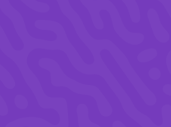 Fale Conosco
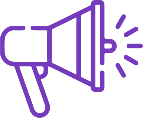 Denuncie
Compartilhe informações ou qualquer outra suspeita relacionada a dopagem pelo canal: denuncia@abcd.gov.br  

Entre em contato conosco. Garantimos o sigilo do denunciante.

Consulte a Lista
Acesse a versão atualizada e veja quais substancias e métodos que o atleta não pode utilizar: https://www.gov.br/abcd/pt-br/composicao/atletas/substancias-e-metodos-proibidos 

Clique aqui para : Checkjogolimpo   

Envie suas sugestões, dúvidas. Entre em contato com a nossa equipe.
Assuntos institucionais: abcd@abcd.gov.br 
Autorização de Uso Terapêutico: aut@abcd.gov.br 
Educação: educacao@abcd.gov.br
Dúvidas e questionamentos do Sistema ADAMS: ajuda.adams@abcd.gov.br 
Telefone Geral: (61) 2026-1478
www.abcd.gov.br
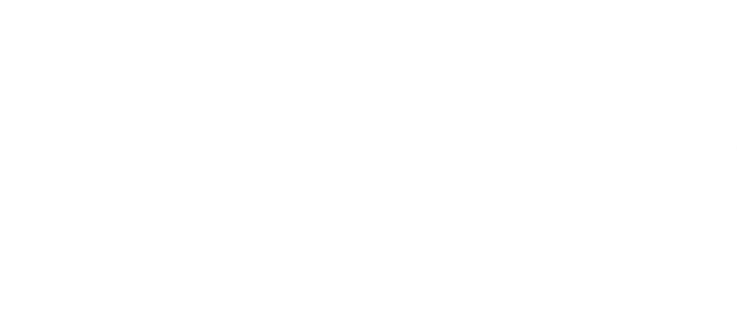